addiction
[Speaker Notes: Addiction is defined as a chronic, relapsing brain disease that is characterized by compulsive drug seeking and use, despite harmful consequences. It is considered a brain disease because drugs change the brain; they change its structure and how it works. These brain changes can be long lasting and can lead to many harmful, often self-destructive, behaviors.]
euphoria
[Speaker Notes: Euphoria: A pleasurable state of altered consciousness; one reason for the preference of one addictive behavior or substance over another]
dysphoria
[Speaker Notes: Dysphoria: The opposite of euphoria]
tolerance
[Speaker Notes: Tolerance: Condition in which one must increase their use of a drug for it to have the same effect]
withdrawal
[Speaker Notes: Withdrawal: The abrupt decrease in or removal of one’s regular dosage of a psychoactive substance]
abuse
[Speaker Notes: Abuse - the repeated use of drugs to produce pleasure, alleviate stress, and/or alter or avoid reality. It also includes using prescription drugs in ways other than prescribed or using someone else’s prescription.]
dependence
[Speaker Notes: Dependance: A state in which an organism functions normally only in the presence of a drug.]
CYCLE OF ADDICTION
EXPERIMENT WITH DRUG
EUPHORIA
DYSPHORIA
CURIOSITY
TOLERANCE
&
 LESSER
EUPHORIA
GREATER 
DRUG USE
GREATER
DYSPHORIA
WITHDRAWAL
RELIEF FROM WITHDRAWAL
DEPENDENCE 
ON DRUG
ELEVATED 
DRUG DOSES
WITHDRAWAL
Use
Curiosity
Experiment with drug
Euphoria
Dysphoria
USE
EXPERIMENT
WITH
DRUG
CURIOSITY
DYSPHORIA
EUPHORIA
Experiment with drug
Euphoria
Dysphoria
Abuse
Withdrawal
Elevated Drug use
Tolerance
Lesser Euphoria
Greater Dysphoria
ABUSE
TOLERANCE
&
LESSER
EUPHORIA

DRUG
GREATER
DRUG USE
GREATER
DYSPHORIA
WITHDRAWAL
greater drug use
Tolerance
Lesser 
Euphoria
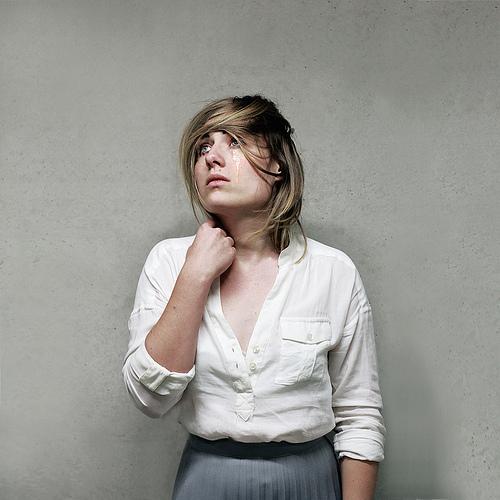 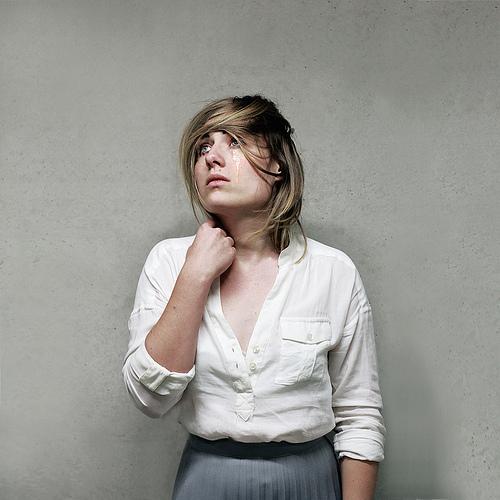 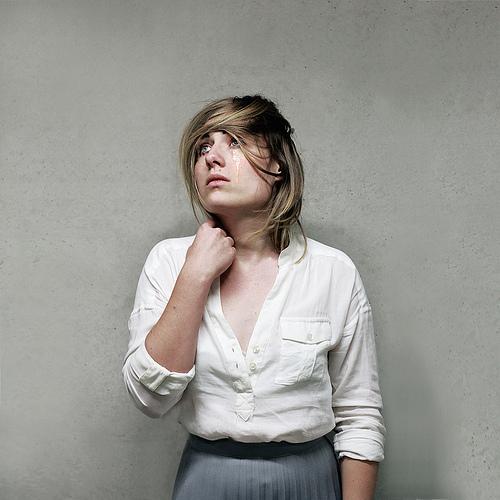 Greater Dysphoria
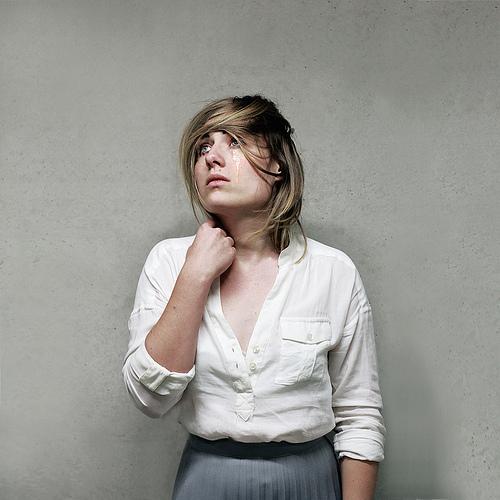 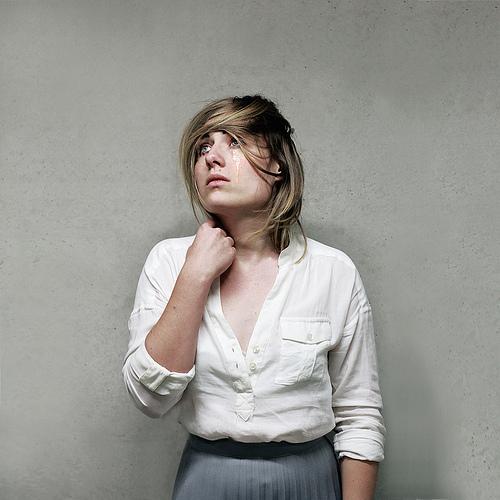 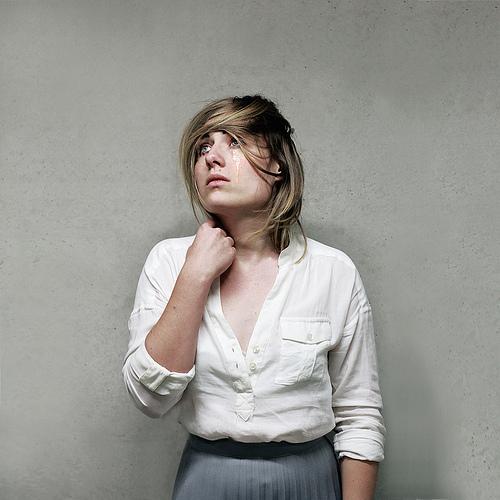 Withdrawal
Dependency
Elevated drug doses
Relief from withdrawal
Withdrawal
Addiction
DEPENDENCY
ELEVATED 
DRUG DOSES
RELIEF FROM WITHDRAWAL
DEPENDENCE 
ON DRUG
WITHDRAWAL
Elevated drug use
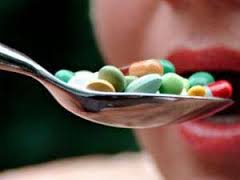 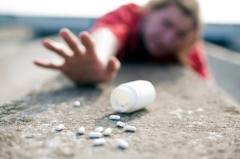 Relief from withdrawal
Withdrawal
Dependency
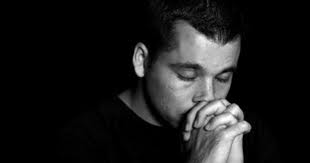 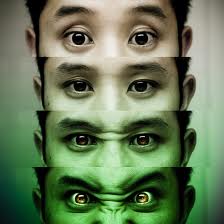 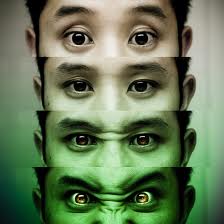 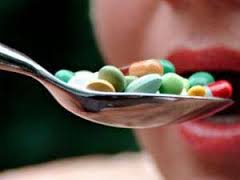 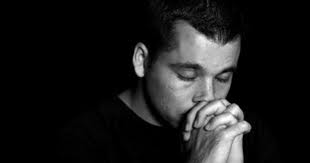 A young person is feeling pain and discomfort because of family or school problems.
They look for ways to feel better, so he or she starts to take drugs.
At first, the drugs seem to work because they dull the pain the person is trying to escape from. So the person keeps taking the drug.
From this point, it often doesn't take long for the person to become addicted because he or she has developed a physical dependence—an addiction—to the substance.
At this stage, a serious downward spiral begins. The person will sacrifice anything—family, friends, school, or work—for drugs. Changed by drugs both physically and mentally, the person is now an addict.